BOLO NUTRITIVO DE CASCA DE BANANA
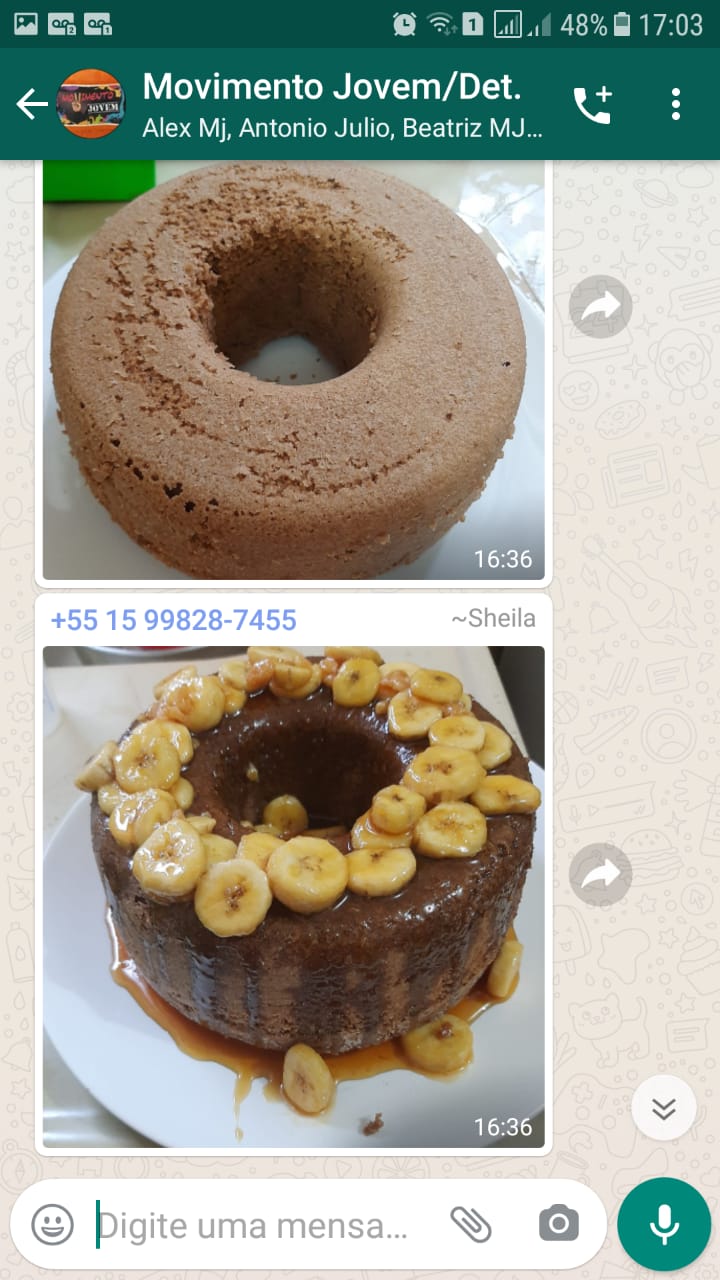 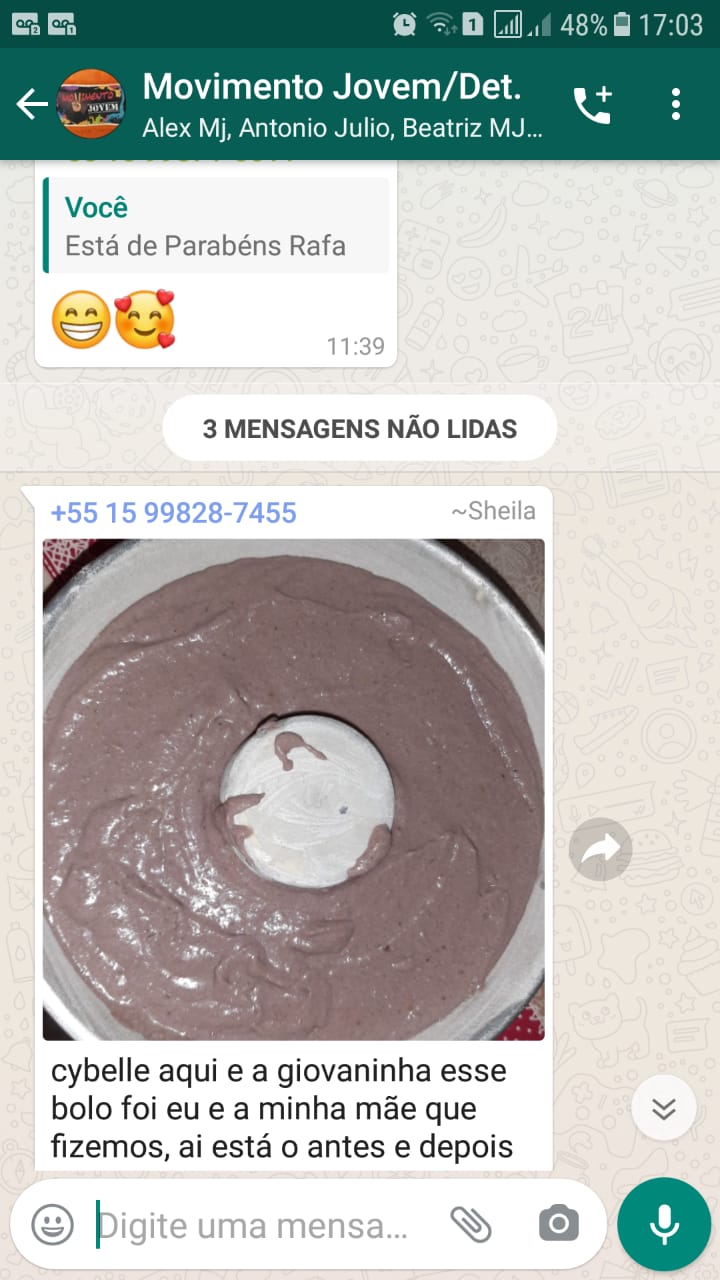 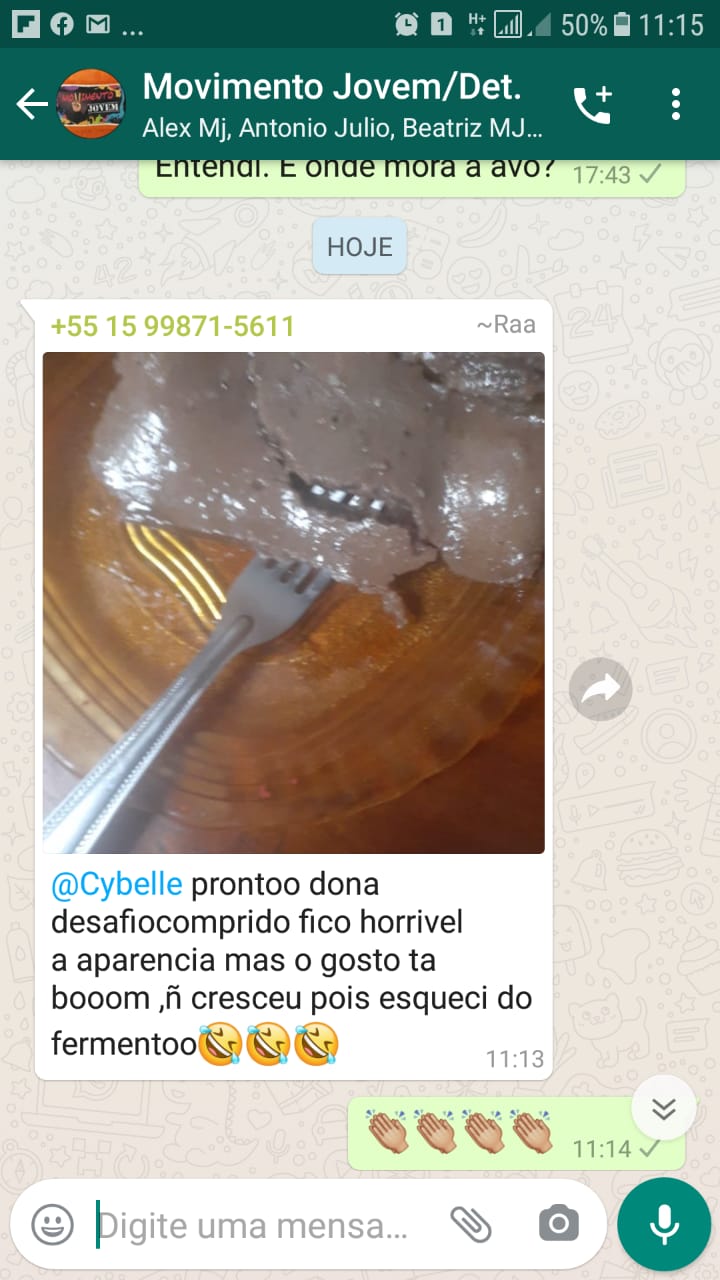 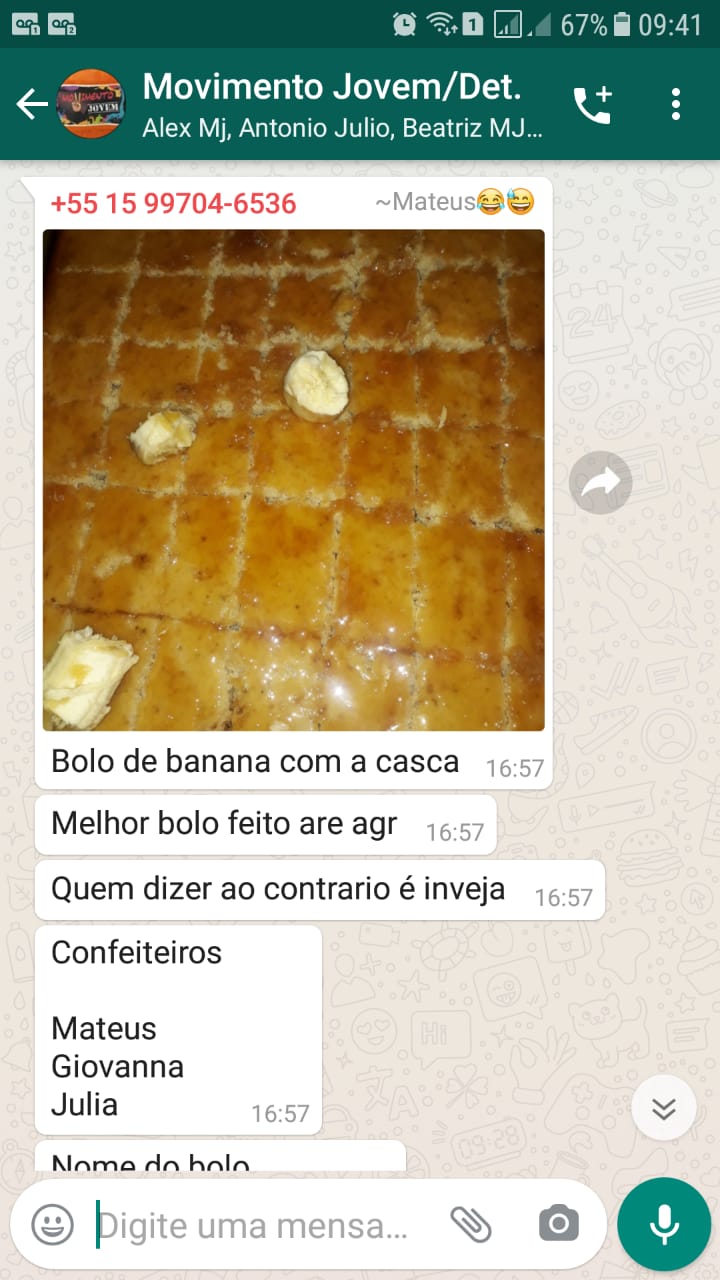